Unit 2 
How often do you exercise?
Section B  
(1a-1e)
Revision
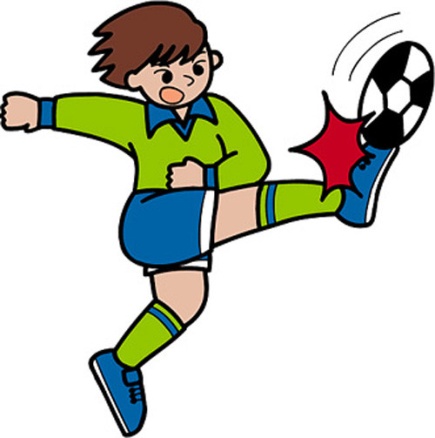 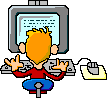 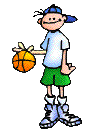 Li Ming/ twice a week
Tony/ 3 or 4 times a week
Jim / once a week
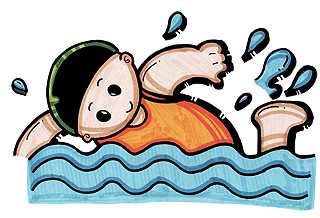 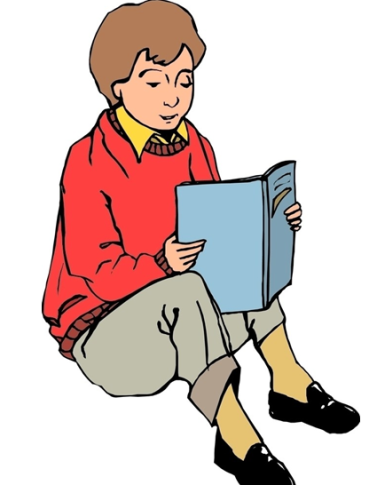 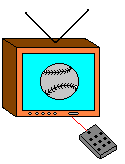 Li Lei/ hardly ever
Bob /every day
Peter/ never
Lead in
Exercise often and eat healthy food.
How can we be healthy?
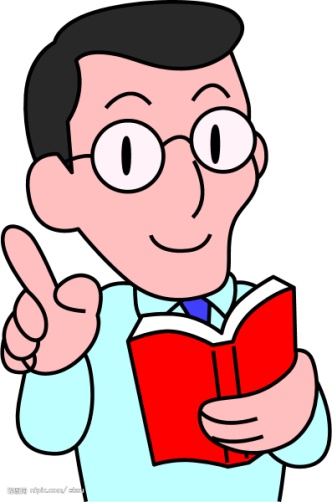 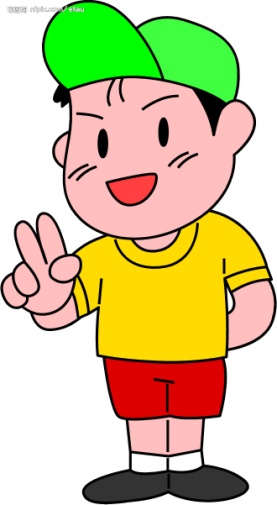 Well. Fruit, vegetables, milk, rice and meat.
Could you tell us some healthy food?
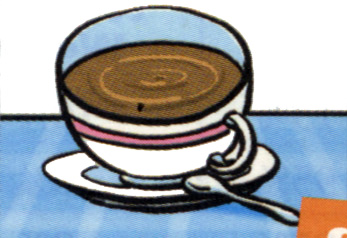 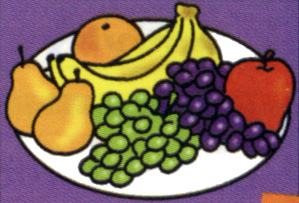 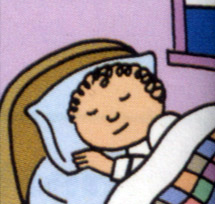 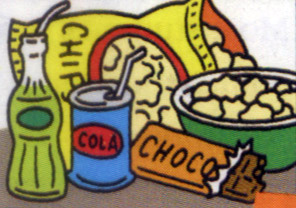 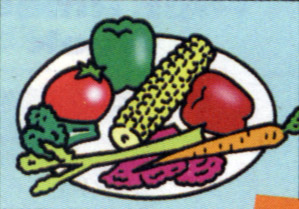 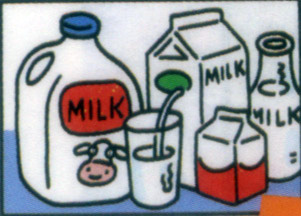 b
e
c
f
a
d
1a
Match the words with the pictures below.
1. ___ junk food   3. ___ fruit    5. ___ sleep
2. ___ milk      4. __ vegetables  6. ___ coffee
b
e
f
a
c
d
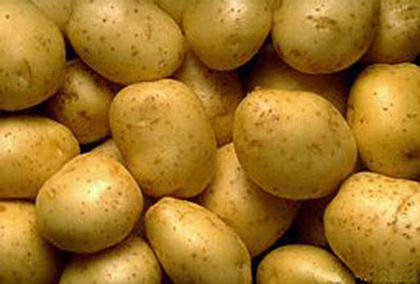 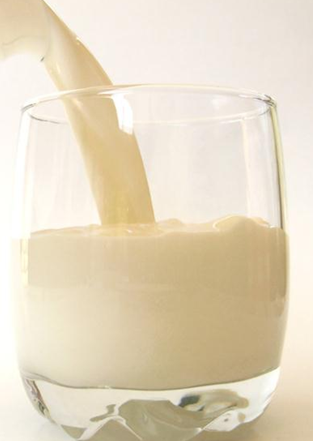 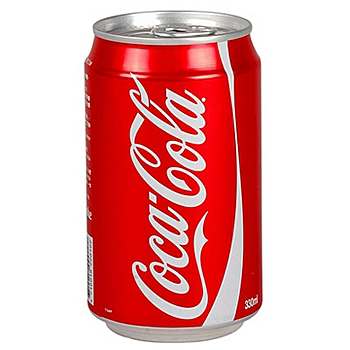 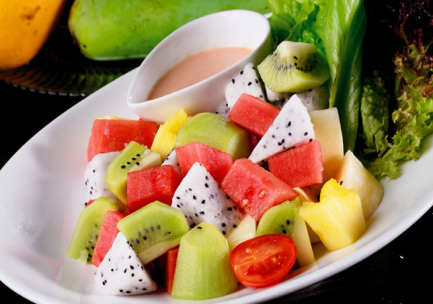 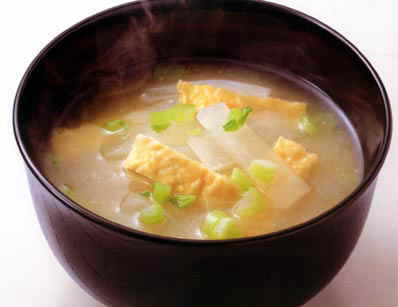 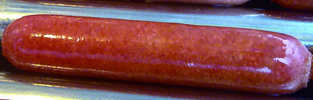 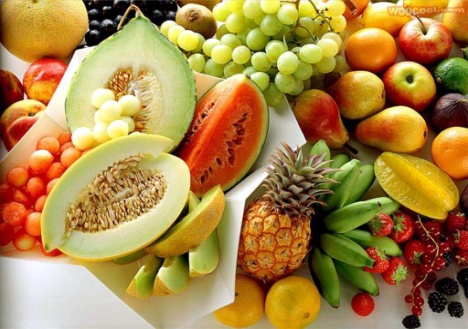 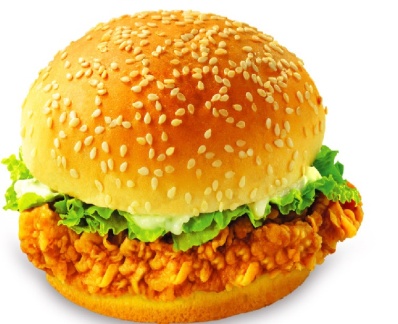 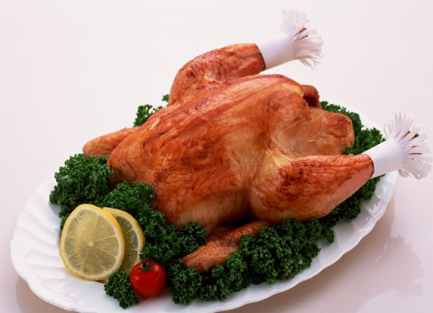 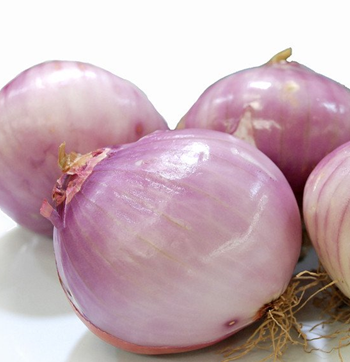 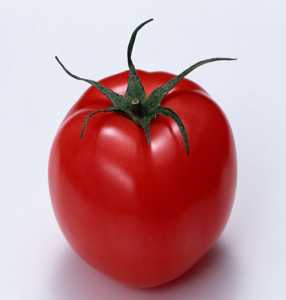 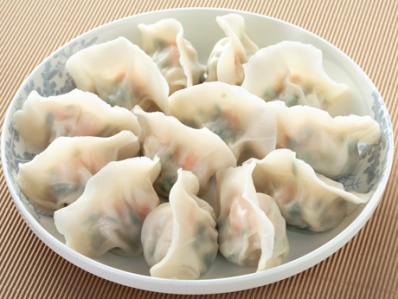 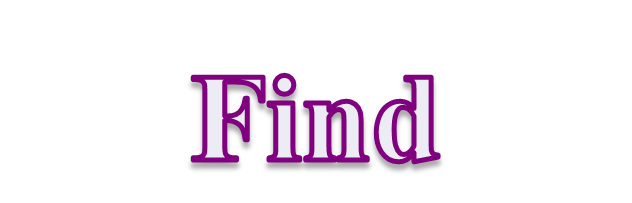 cola, salad, soup, hot dog, milk, hamburger, dumpling, fruit, chicken, onion, potato, tomato
healthy:                                          
unhealthy:
healthy:


unhealthy:
salad, soup, milk, dumpling, onion, fruit, chicken,  potato, tomato

cola, hot dog, hamburger
be good for  对……有好处
e.g. Milk is good for our health.
       牛奶对我们的健康有好处。
be bad for 对……有坏处
e.g. Hot dog is bad for our health.
       热狗对我们的健康有坏处。
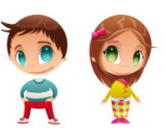 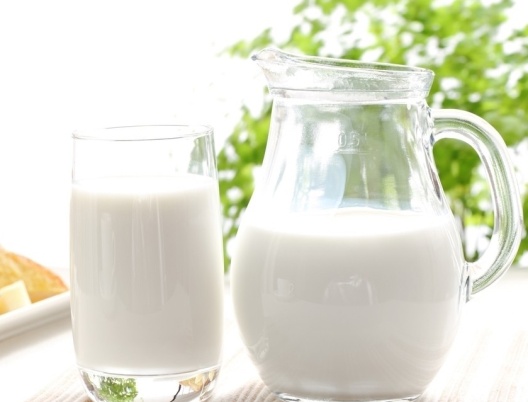 1b
Ask and answer questions. Use the words from 1a.
How often do you drink milk, Liu Fang?
I drink milk every day.
No. But my mother wants 
me to drink it. She says it’s good for my health.
Do you like it?
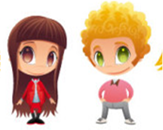 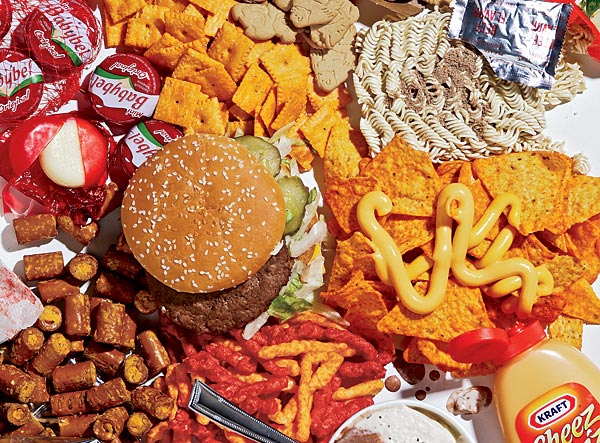 Pair work
How often do you eat junk food?
I eat it once a week.
Yes. But my mother doesn’t let me eat it. She says it’s bad for my health.
Do you like it?
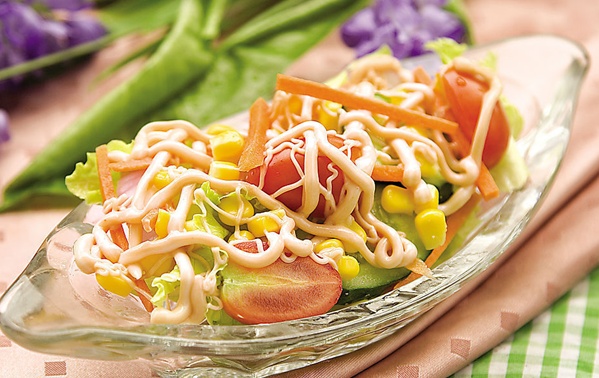 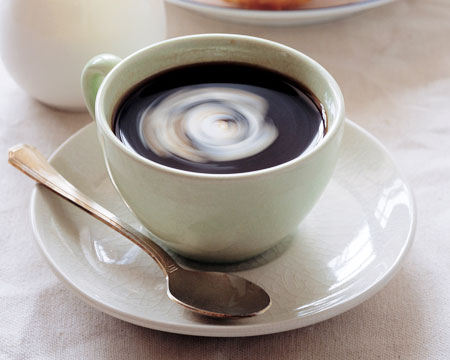 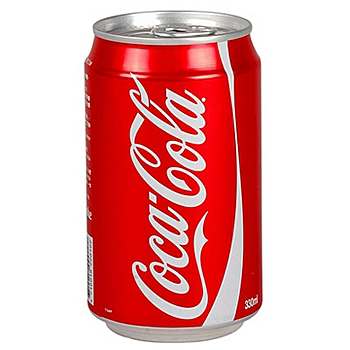 How often do you drink/eat…?
I eat …
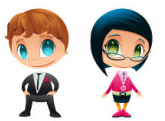 …
Do you like …?
Listen to an interview about two people’s daily habits.  Circle your answers to each question.
Listening
1c
Does Tina have good habits?    
Yes.    No.    I don’t know.
Does Bill have good habits?  
Yes.    No.    I don’t know.
Listen again. Fill in the blanks in the survey.
1d
Tina     Bill
_______   _____
_______   _____
_______   _____

_______   _____

_______   _____

_______   _____
Questions
1. How often do you exercise?
2. How often do you eat fruit? 
3. How many hours do you 
    sleep every night?
4. How often do you drink 
    milk?
5. How often do you eat junk 
    food?
6. How often do you drink
    coffee?
every day
Answers
1. How often do you exercise?

2. How often do you eat fruit? 

3. How many hours do you sleep every night?
Tina:   every day   Bill:   hardly ever
Tina:   every day   Bill:   never
Tina:   nine     Bill:   nine
4. How often do you drink milk?

5. How often do you eat junk food?


6. How often do you drink coffee?
Tina:   every day   Bill:   never
Tina:  two or three times a week   
Bill:    three or four times a week
Tina:   never   Bill:   four times a day
1e
Student A is the reporter. Student
 B is Tina or Bill. Ask and answer questions. Then change roles.
I exercise every day.
How often do you exercise?
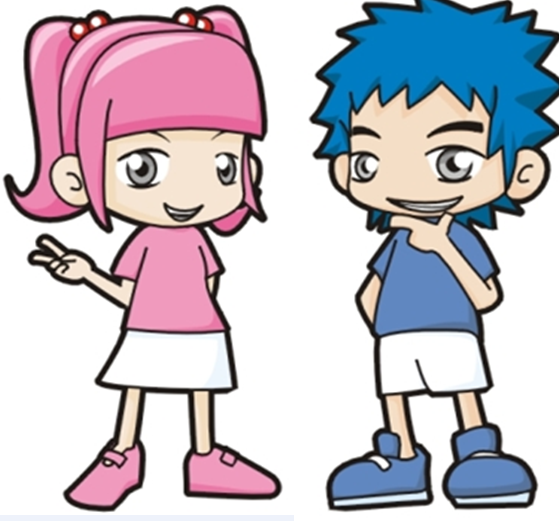 And how often do you …?
Pair work
I never exercise.
How often do you exercise?
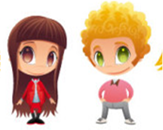 How often do you eat fruit?
I never eat fruit.
…
…
Homework
1. 读1b中的短文。
2. 根据1e的调查结果写一个报告。
记住好好锻炼身体哟！
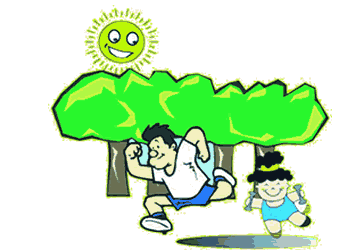 Thank you!